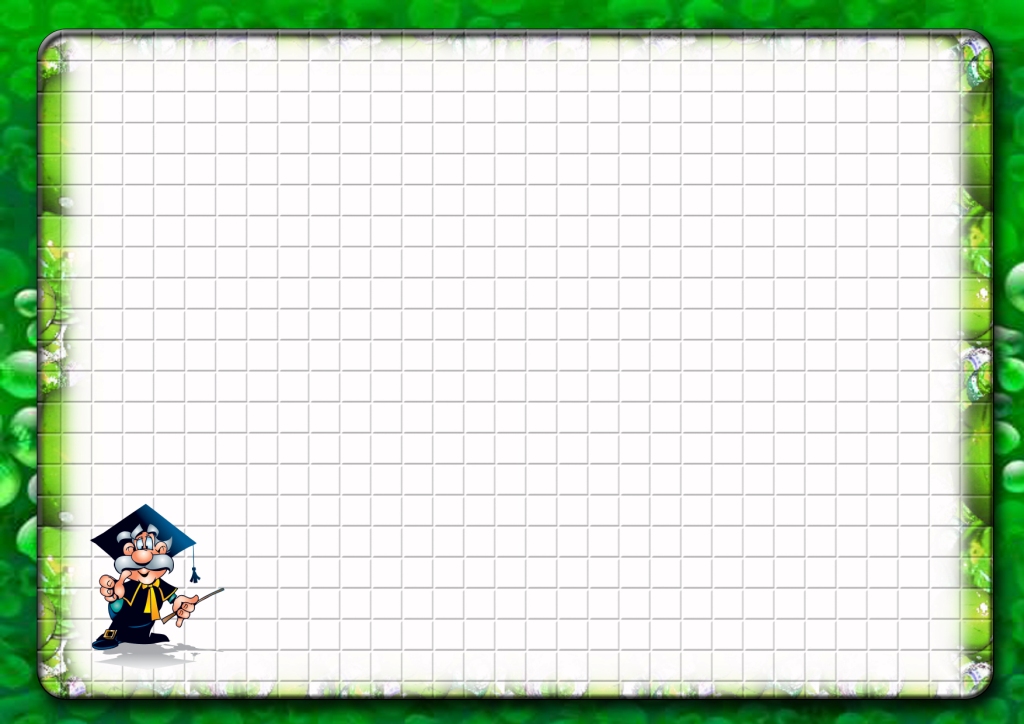 Мир 
геометрических 
фигур
МБОУ КСОШ №32
учитель нач. классов: Т.А.Сорокина
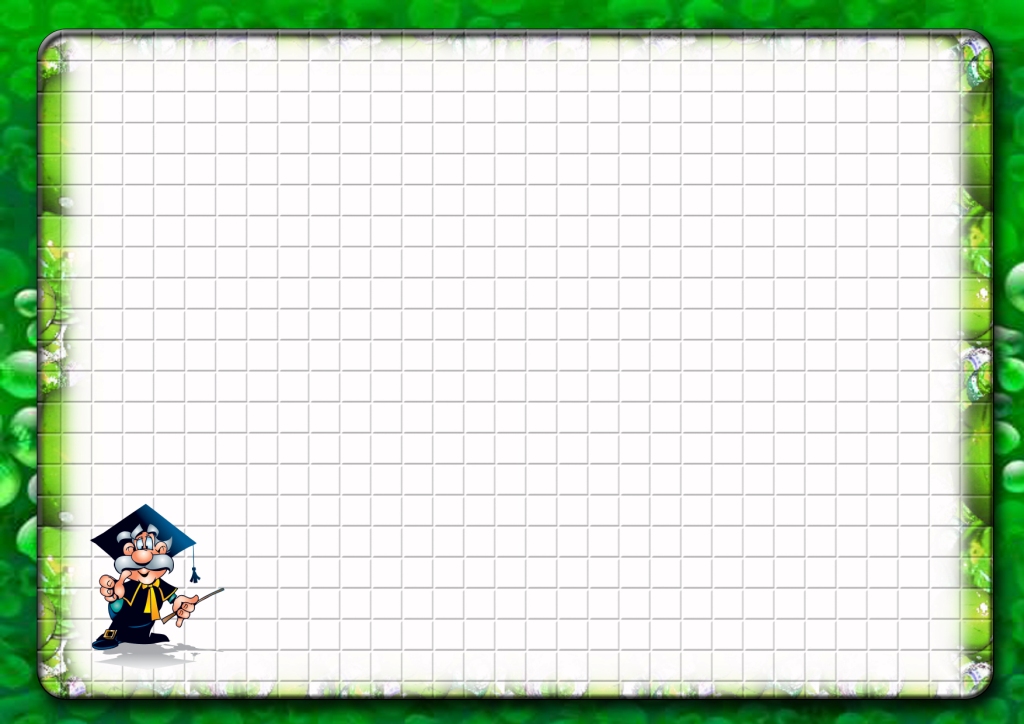 Запомни :
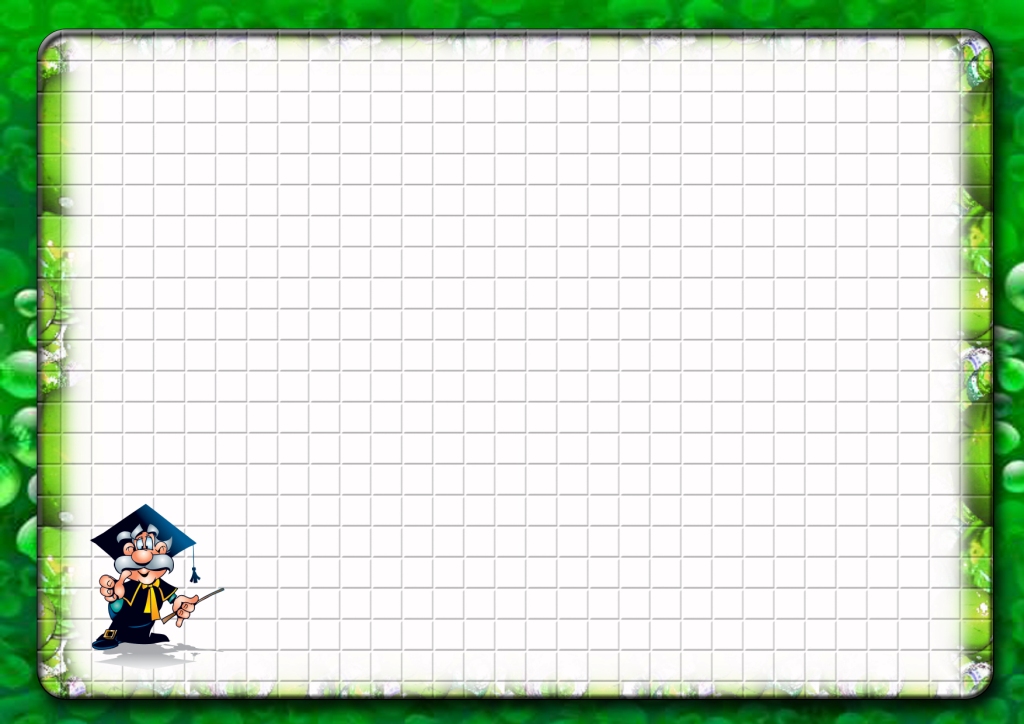 Воспроизведи:
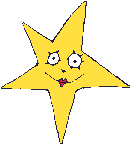 Логическая задача:
От данных 5 квадратиков из спичек отнять 3 спички так, чтобы осталось три таких же квадратика.
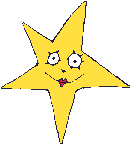 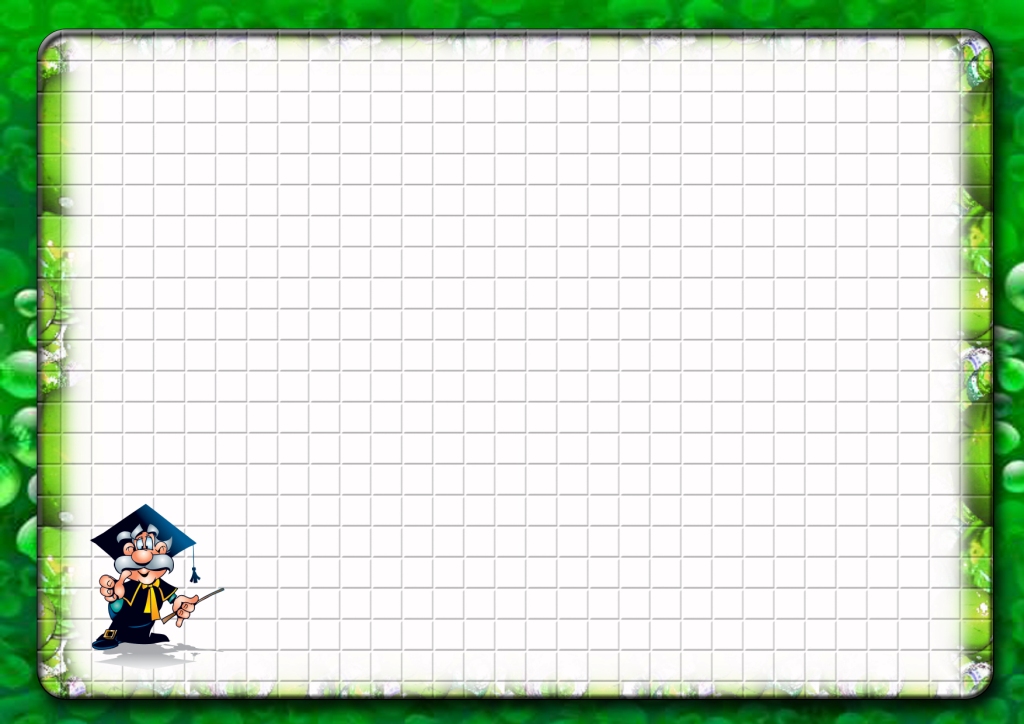 Шесть тупых углов внутри
 На фигуре рассмотри
 И представь, что из квадрата
 Получили его брата.
 Слишком много здесь углов,
 Ты назвать его готов?
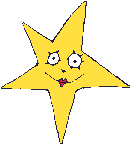 многоугольник
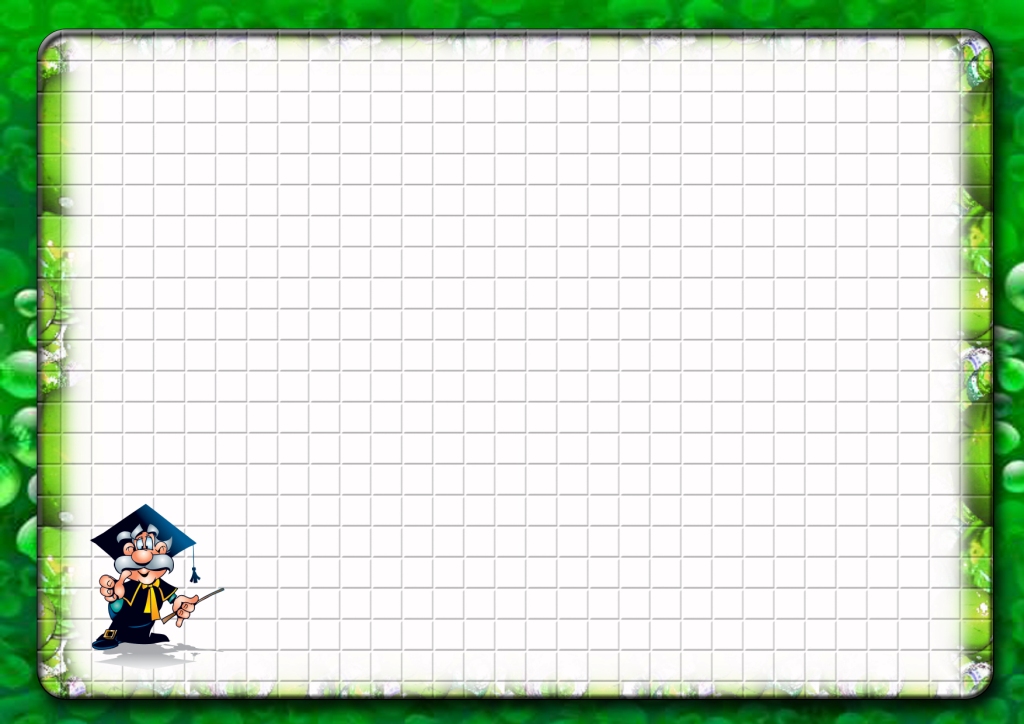 На фигуру посмотри
 И в альбоме начерти 
 Три угла. Три стороны
 Меж собой соедини.
 Получился не угольник,
 А красивый…
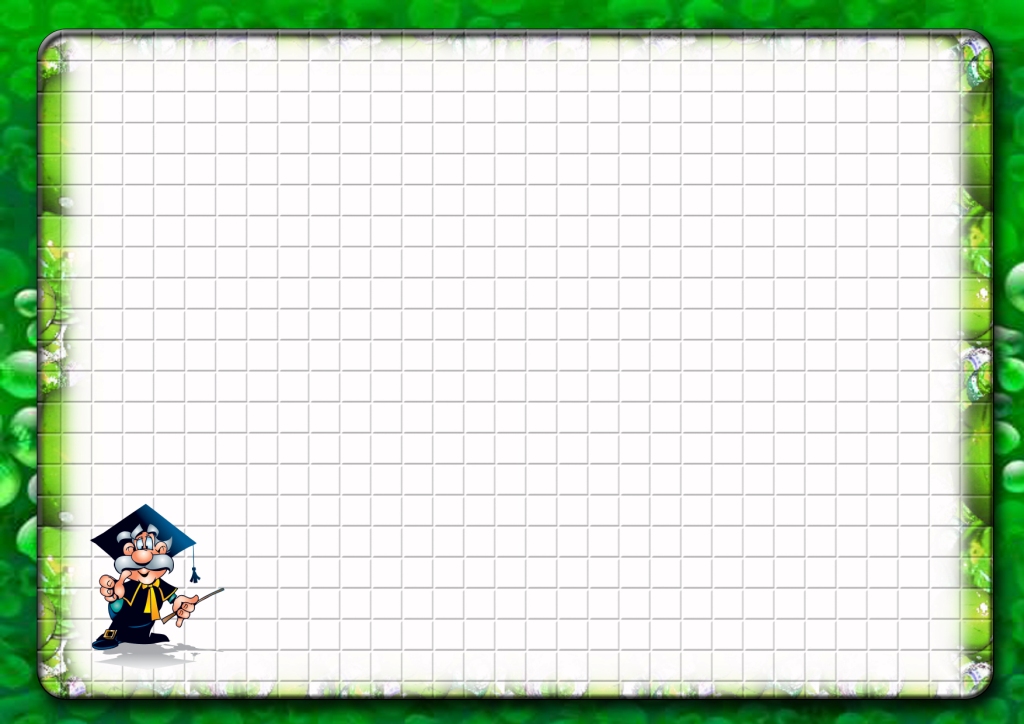 Я фигура – хоть куда,
 Очень ровная всегда,
 Все углы во мне равны
 И четыре стороны.
 Кубик – мой любимый брат,
 Потому что я….
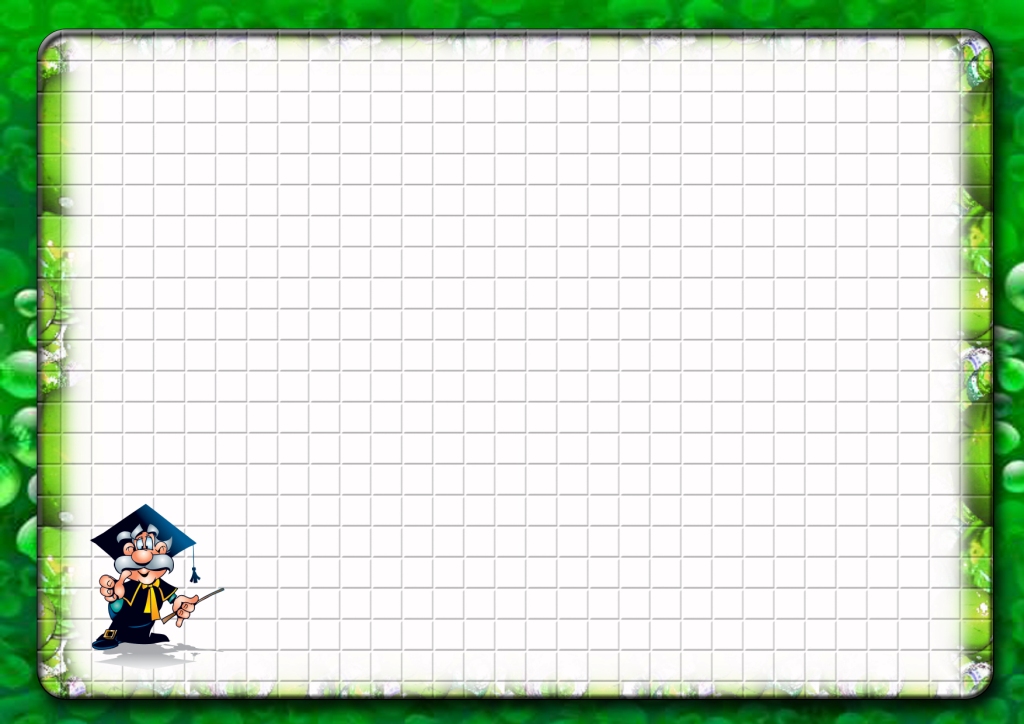 Растянули мы квадрат
 И представили на взгляд,
 На кого он стал похожим
 Или с чем-то очень схожим?
 Не кирпич, не треугольник -
 Стал квадрат…
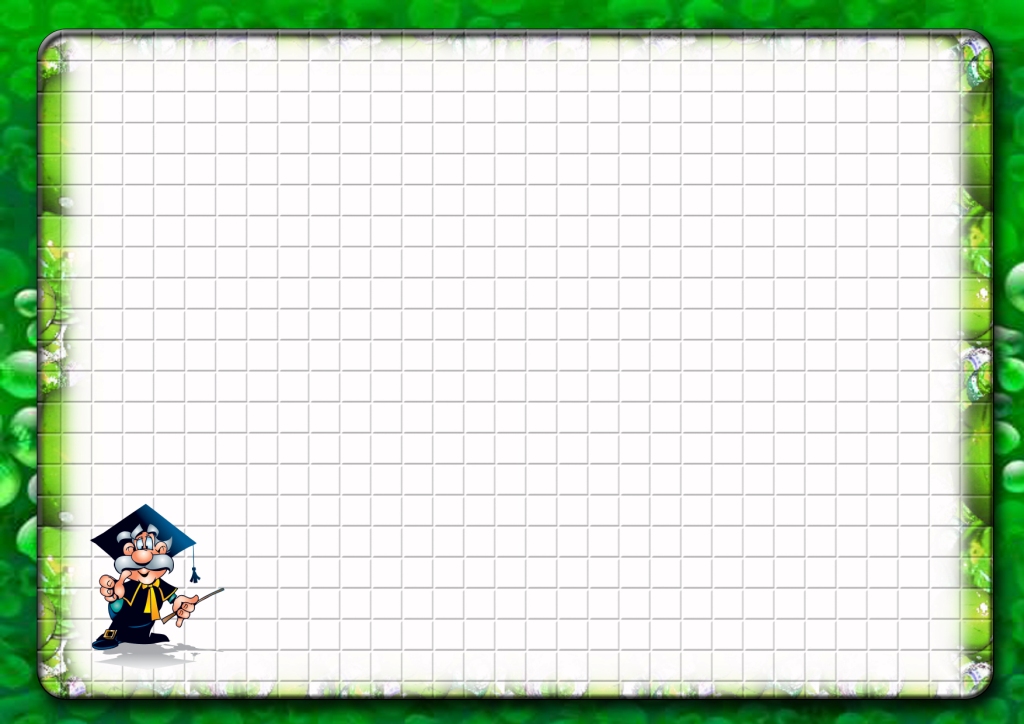 Треугольник подпилили
 И фигуру получили:
 Два тупых угла внутри
 И два острых – посмотри. 
 Не квадрат, не треугольник,
 А всё же он многоугольник.
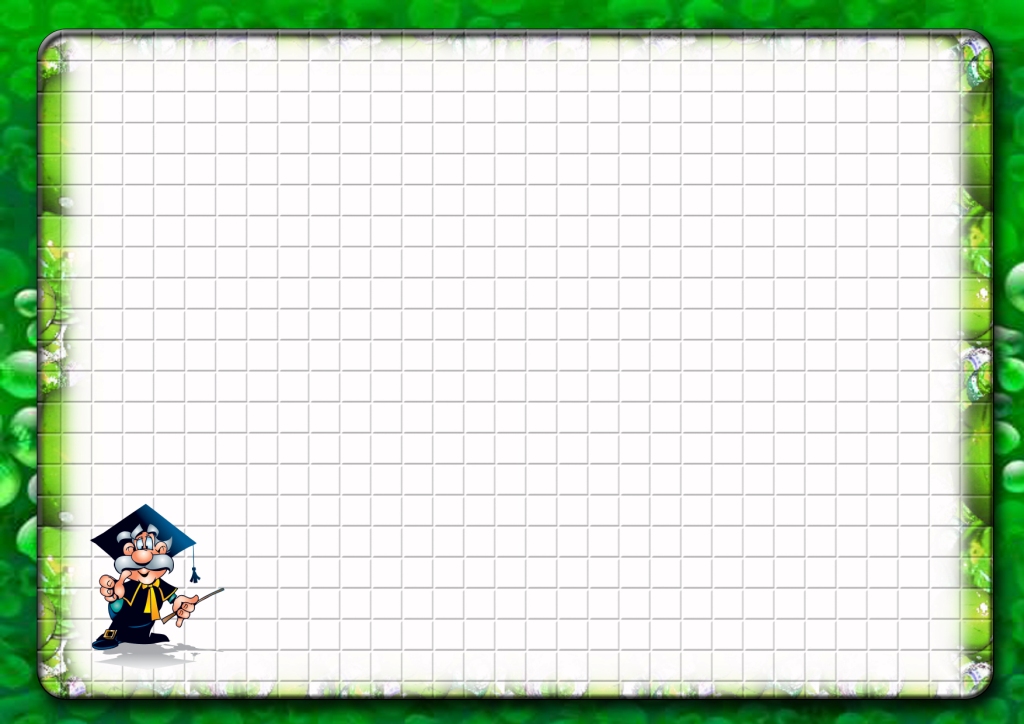 Чуть приплюснутый квадрат
 Приглашает опознать:
 Острый угол и тупой
 Вечно связаны судьбой.
 Догадались дело в чем?
 Как фигуру назовем?
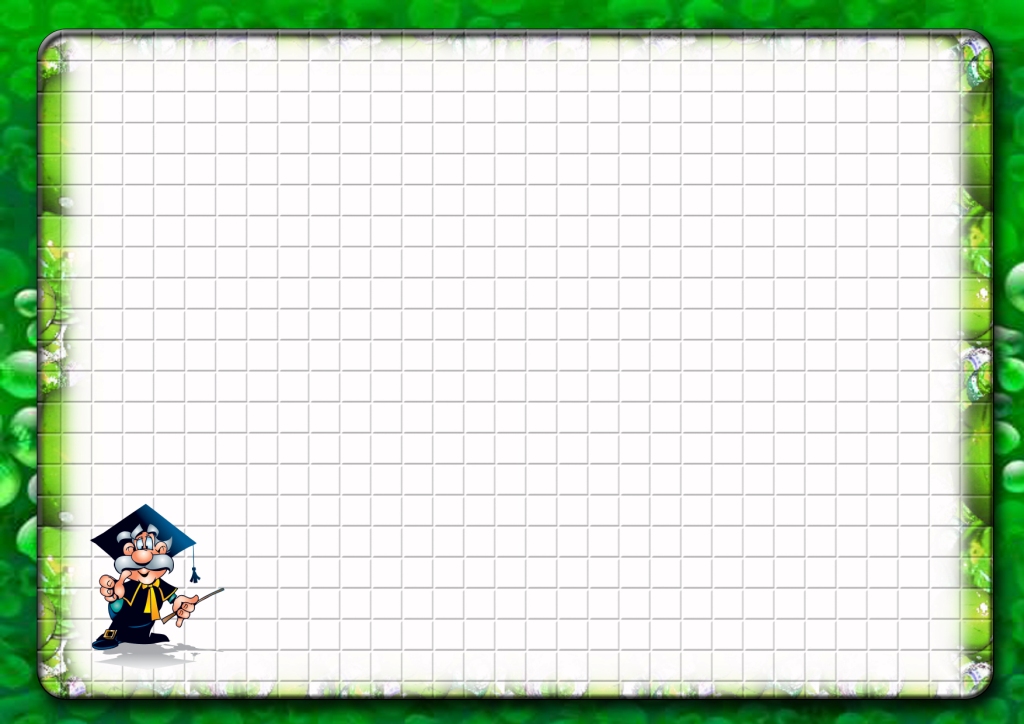 Прикатилось колесо,
 Ведь похожее оно,
 Как наглядная натура
 Лишь на круглую фигуру.
 Догадался, милый друг?
 Ну, конечно, это …
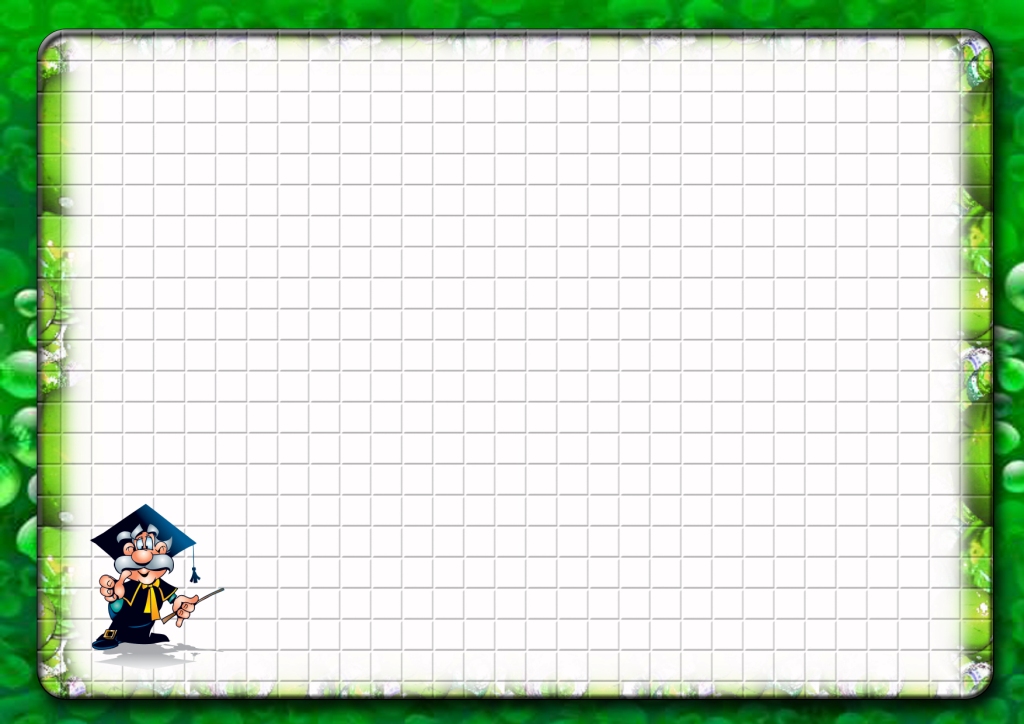 Вроде круг, но дело в том,
 Что иначе мы зовем
 Нарисованный кружок.
 В чем секрет? Скажи, дружок!
 Эта странная наружность
 Называется….
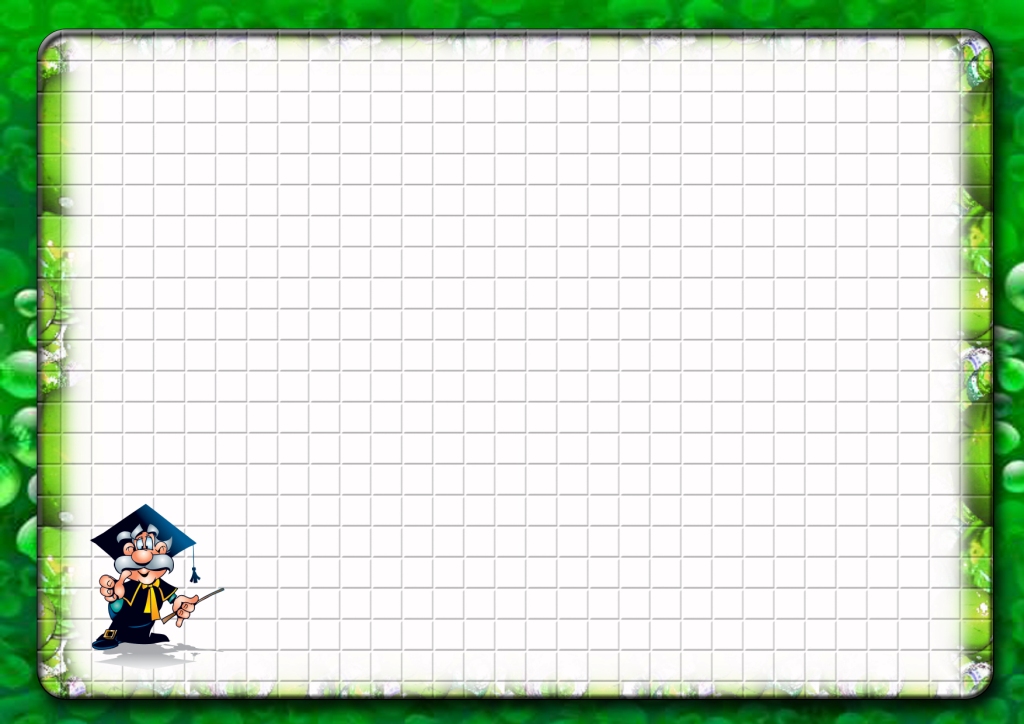 Он похожий на яйцо
 Или на твое лицо.
 Вот такая есть окружность - 
 Очень странная наружность:
 Круг приплюснутым стал.
 Получился вдруг….
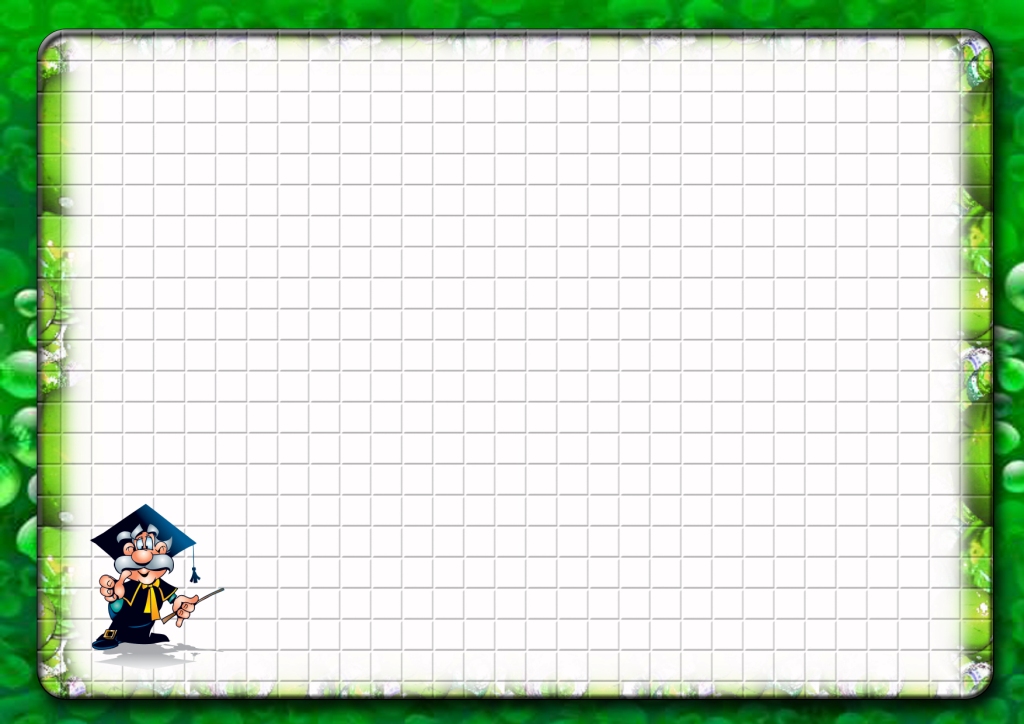 Какие геометрические фигуры ты видишь?
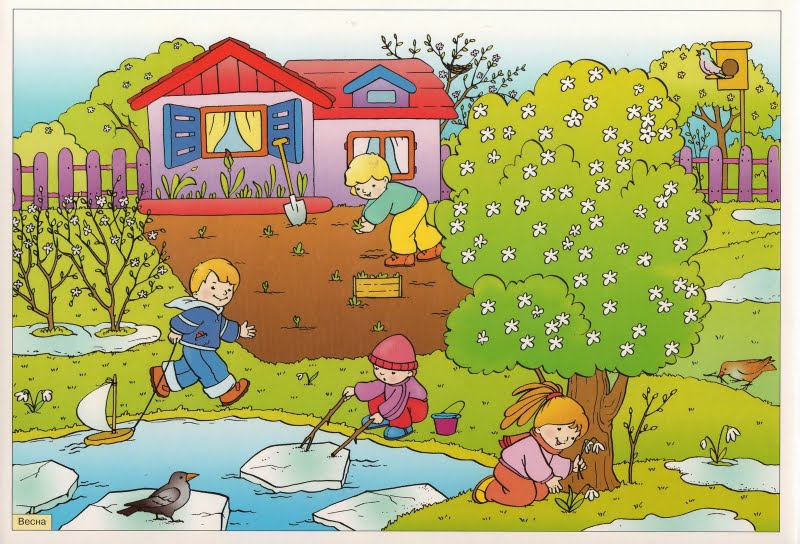 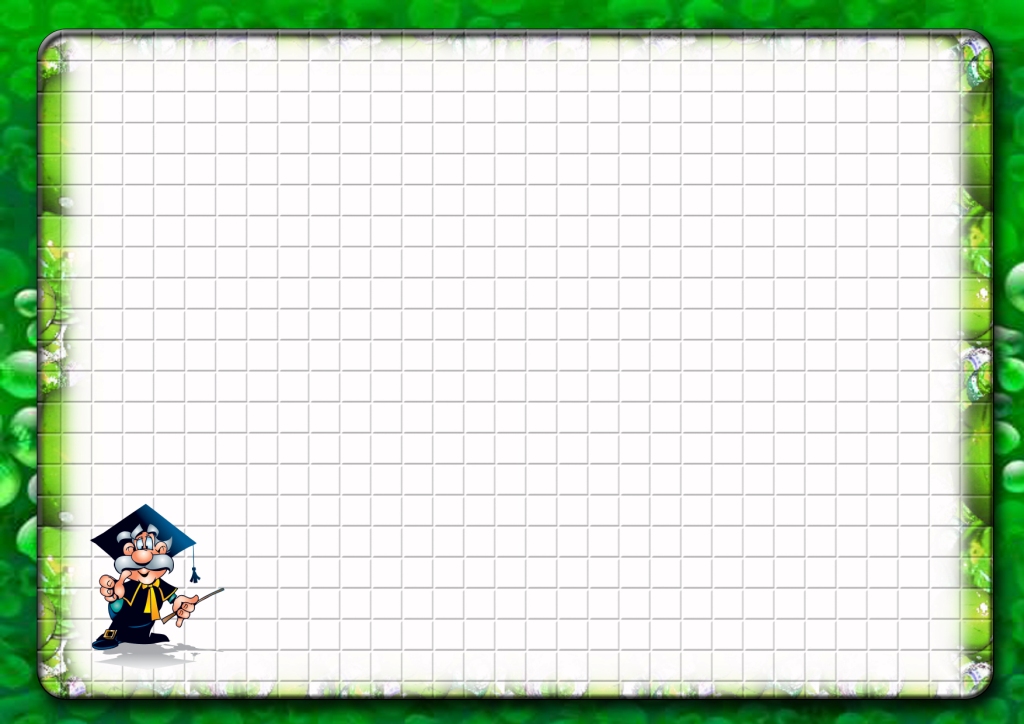 Молодцы!
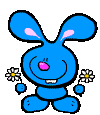 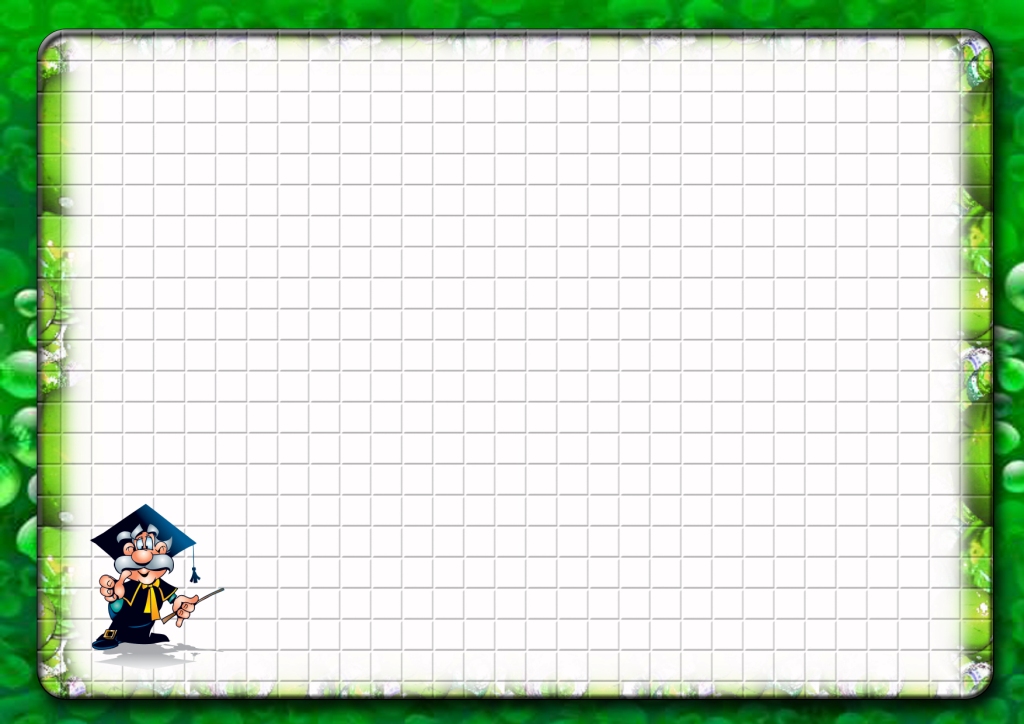 Интернет-ресурсы:
http://smayli.ru/multyashki.html
http://yandex.ru/images/search
http://igri-uma.ru/forum/index
http://pedsovet.su/load/321-8-2